Prayer Gathering For Revival, Spiritual Awakening & The Lost
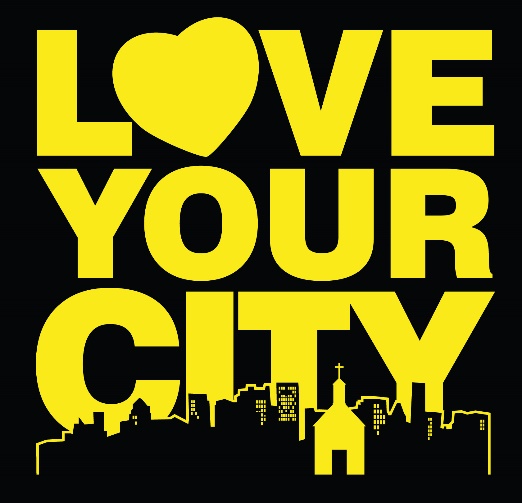 [Speaker Notes: Tommy Huddleston welcomes everyone and reminds people nursery and children’s activity is available up to 5th grade.]
Jeremiah 29:13
 You will seek me and find me when you seek me with all your heart.
Psalm 66:18 
If I had cherished sin in my heart,
the Lord would not have listened
Proverbs 28:13
He who covers his sins 
will not prosper,
        But whoever confesses and forsakes them will have mercy.
Matthew 6:33
But seek first his kingdom and his righteousness...
Mark 4:18-19
Still others, like seed sown among thorns, hear the word; but the worries of this life, the deceitfulness of wealth and the desires for other things come in and choke the word, making it unfruitful.
Matthew 24:12
Because of the increase of wickedness, the love of most will grow cold,
2 Corinthians 11:3
But I am afraid that just as Eve was deceived by the serpent's cunning, your minds may somehow be led astray from your sincere and pure devotion to Christ
Revelation 2:4
You have forsaken your first love.
Revelation 3:16
So, because you are lukewarm--neither hot nor cold--I am about to spit you out of my mouth.
Hosea 6:1-3

1 "Come, let us return to the LORD.
He has torn us to pieces
but He will heal us;
He has injured us
but He will bind up our wounds.
As surely as the sun rises,
He will appear;
He will come to us like the winter rains,
like the spring rains that water the earth."
Worship Through Singing
2 Chronicles 7:14
if My people who are called by My name will

humble themselves, 
and pray and seek My face, 
and turn from their wicked ways, 

then I will hear from heaven, and will forgive their sin and heal their land.
Congregation
STEPS TO REVIVAL…
Repentant Hearts
Desperation
Brokenness
Humility
Worship Through Singing
Psalm 33A Prayer For Spiritual Awakening
8 Let all the earth fear the LORD; Let all the inhabitants of the world stand in awe of Him.
12 Blessed is the nation whose God is the LORD…
STEPS TO SPIRITUAL AWAKENING…
Love of God
Trust In God
Hope In God
Fear of God
Worship Through Singing